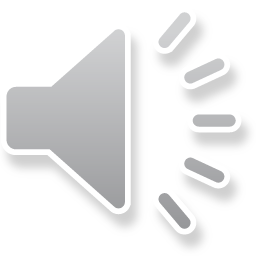 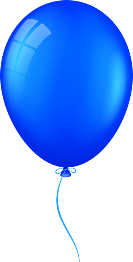 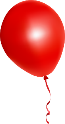 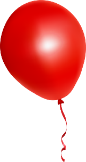 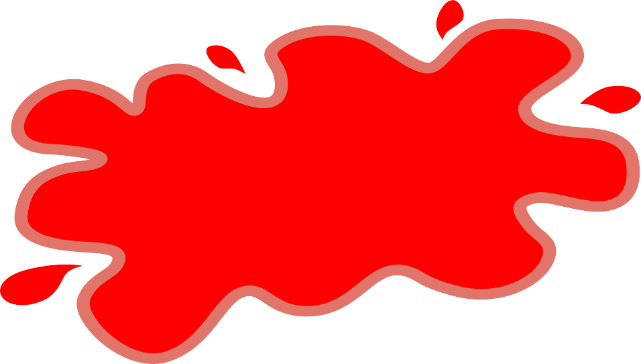 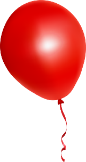 Jorge
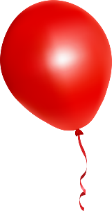 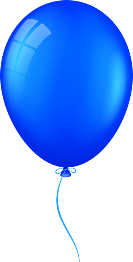 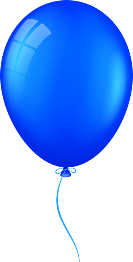 Cumple 5 Años
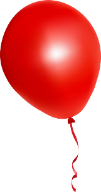 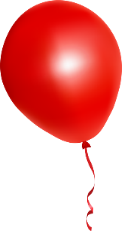 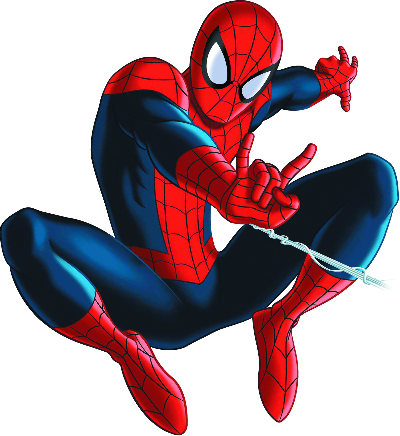 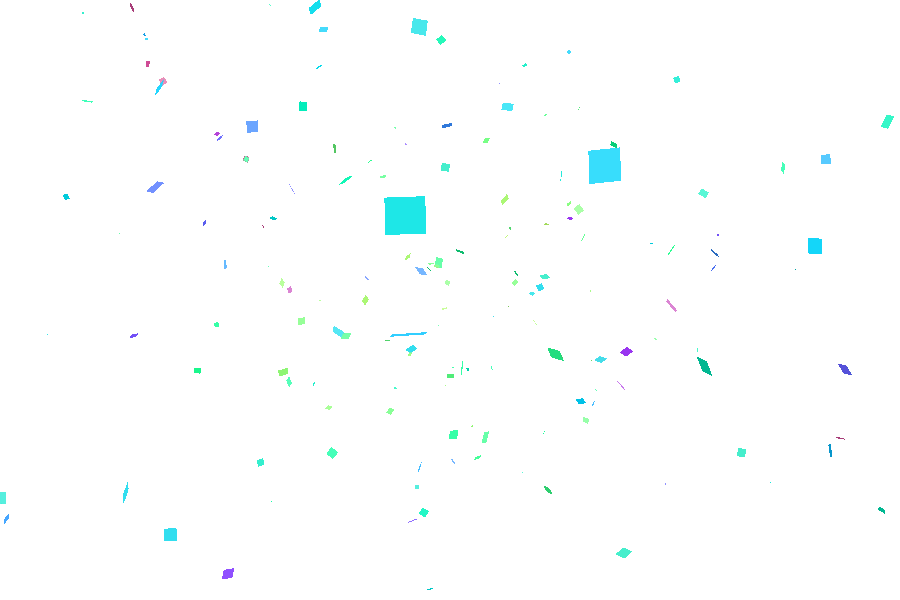 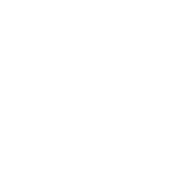 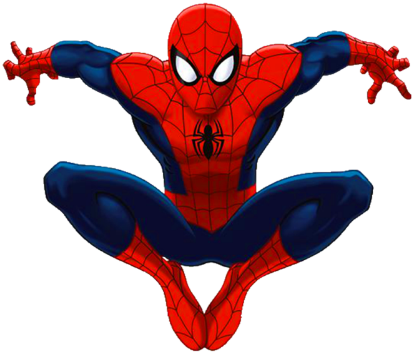 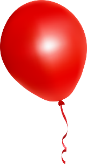 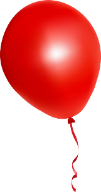 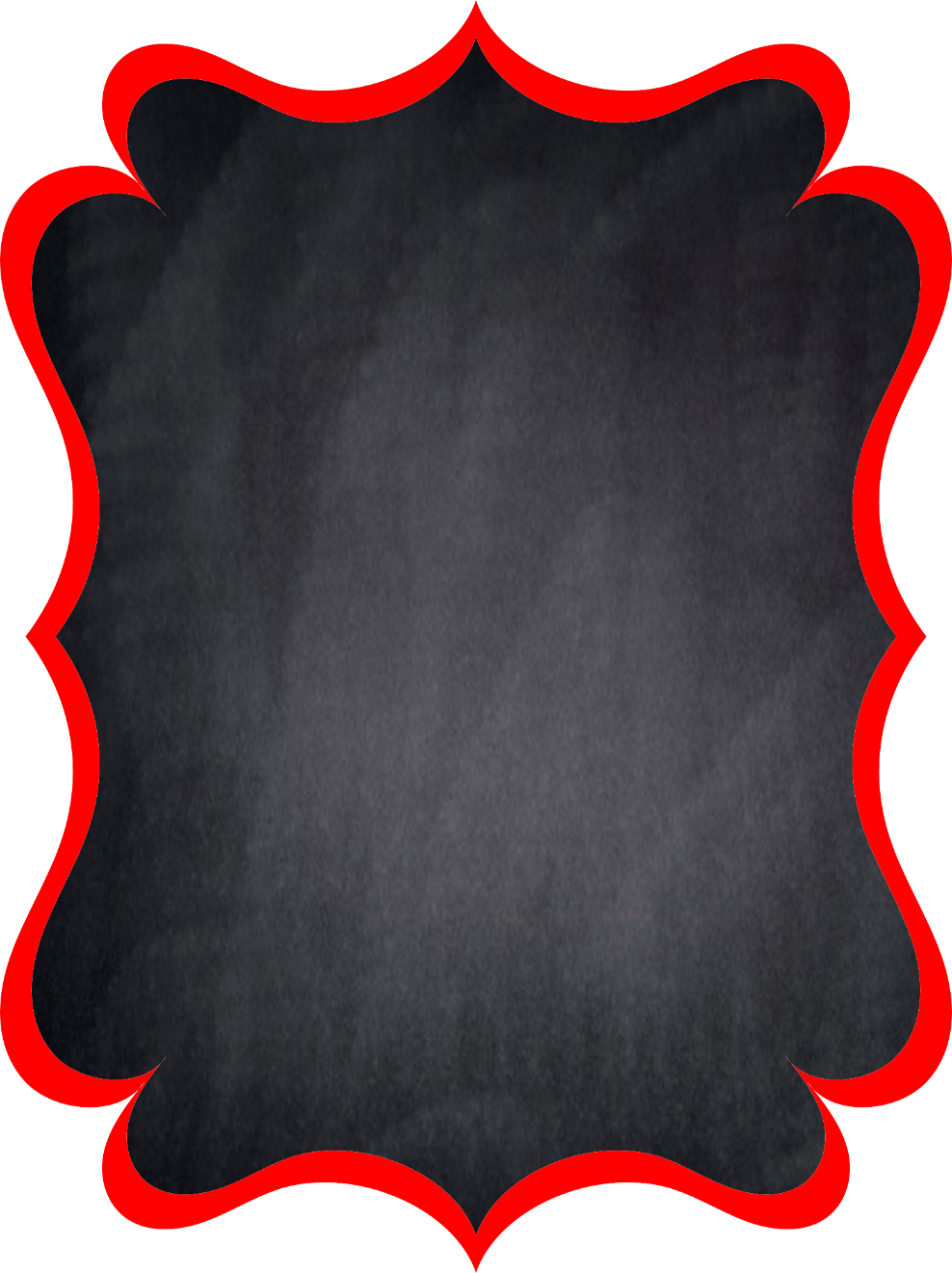 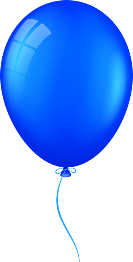 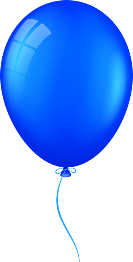 Te invito a mi Cumpleaños..!!!
Sábado  15
 de Agosto
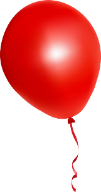 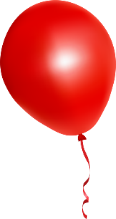 A las 17:30 hrs.
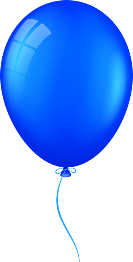 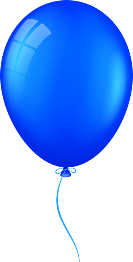 En Calle Luis Valcarcell
#1212
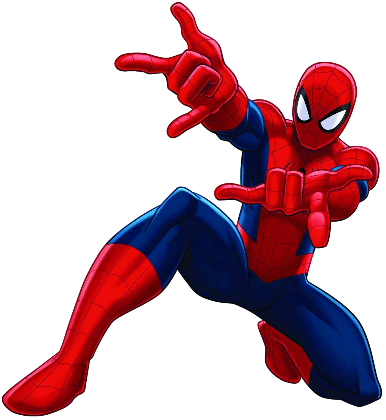 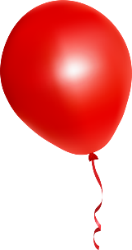 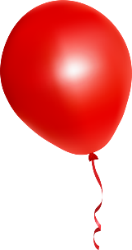 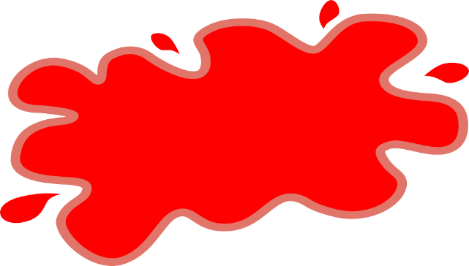 JORGE
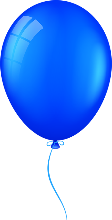 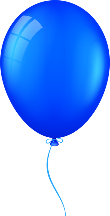 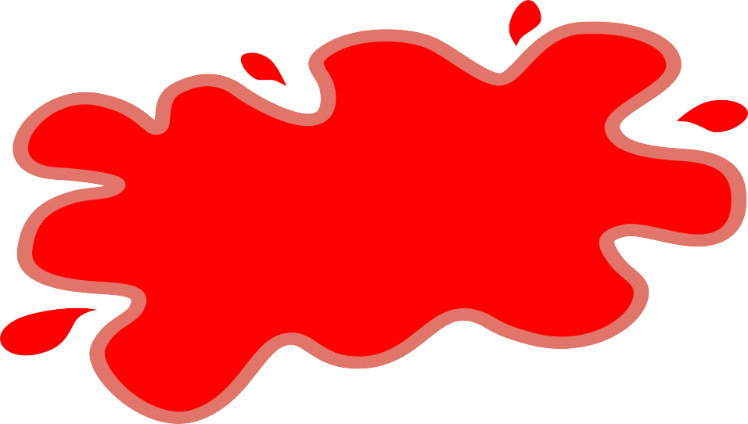 Jorge
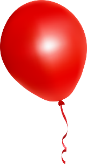 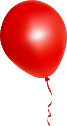 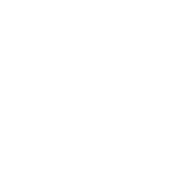 Mis 5 Años
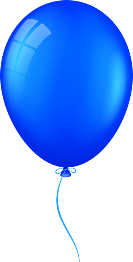 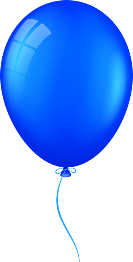 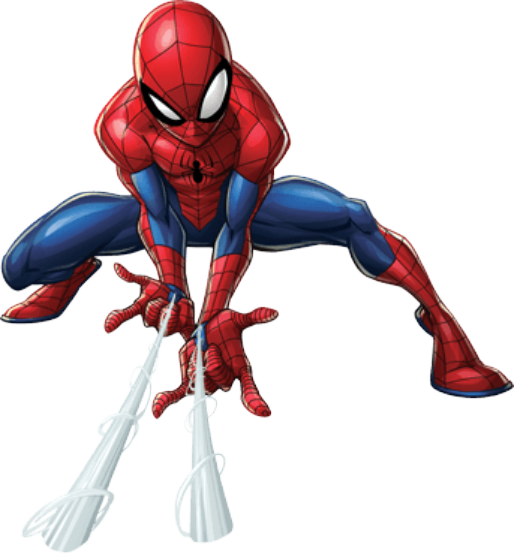 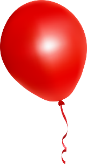 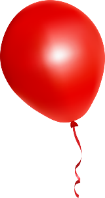 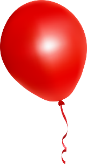 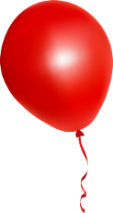 NO FALTES….!!
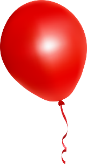 www.megaidea.net